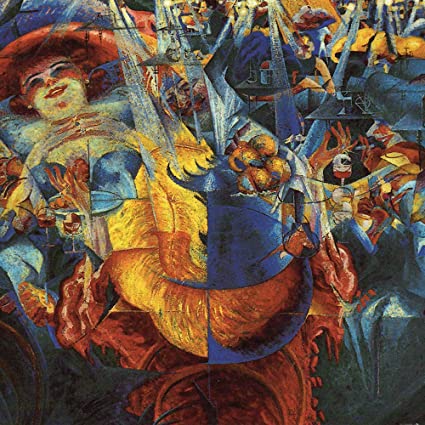 Umberto Boccioni, La risata
Benedetto Croce (Pescasseroli, 25 febbraio 1866 – Napoli, 20 novembre 1952)
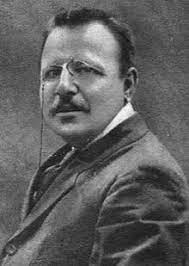 “Il bisogno pratico, che è nel fondo di ogni giudizio storico, conferisce a ogni storia il carattere di ‘storia contemporanea’” 
(«La storia come pensiero e come azione»)
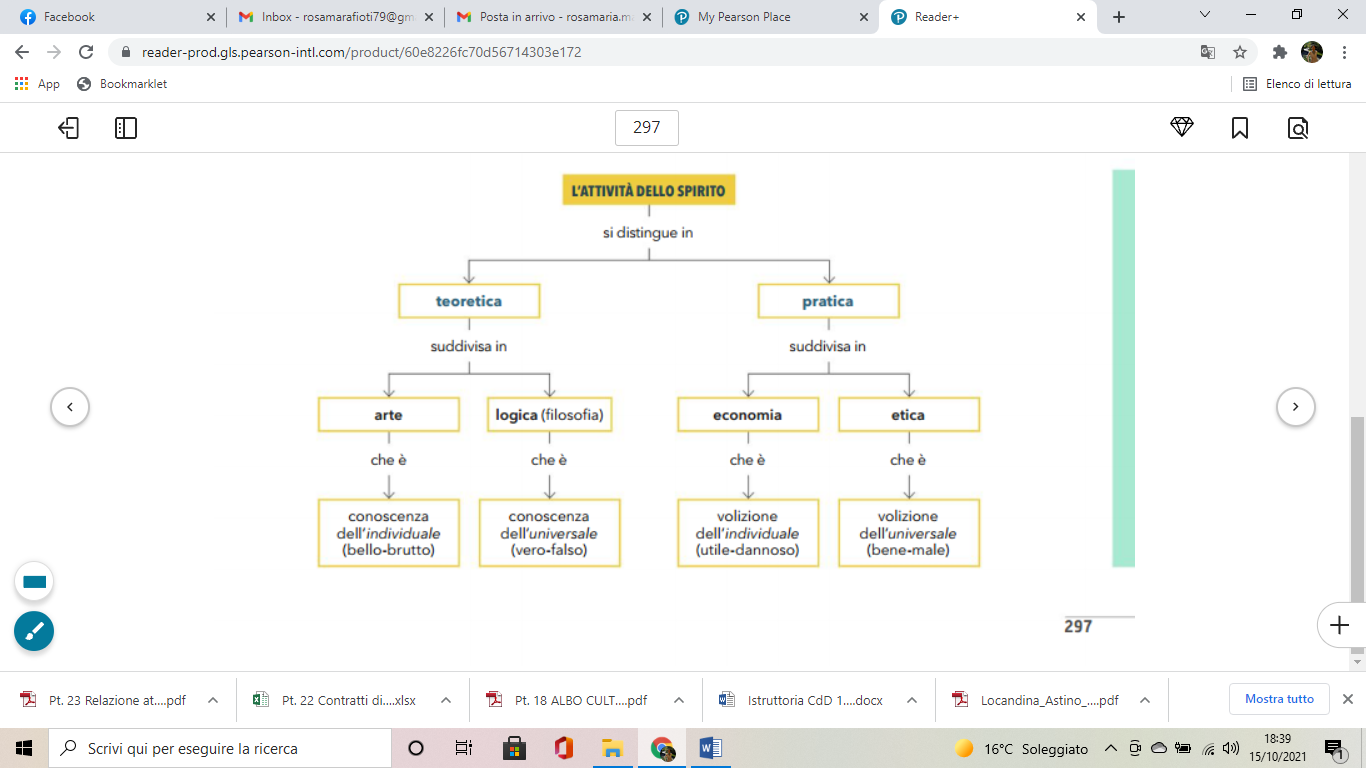 La storia 
è
contemporanea
premessa all’azione
«storia della libertà»
«giustificatrice» (razionale)
ha come metodo la filosofia
Giovanni Gentile (Castelvetrano, 29 maggio 1875 – Firenze, 15 aprile 1944)
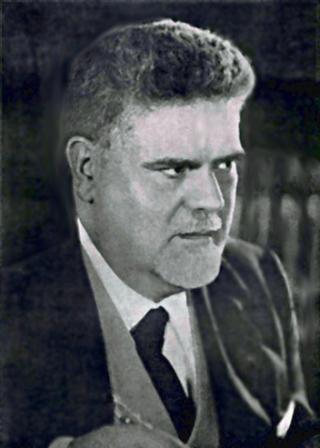 “La vera vita è riflessione su se stessa” 
(«Che cosa è il fascismo?»)
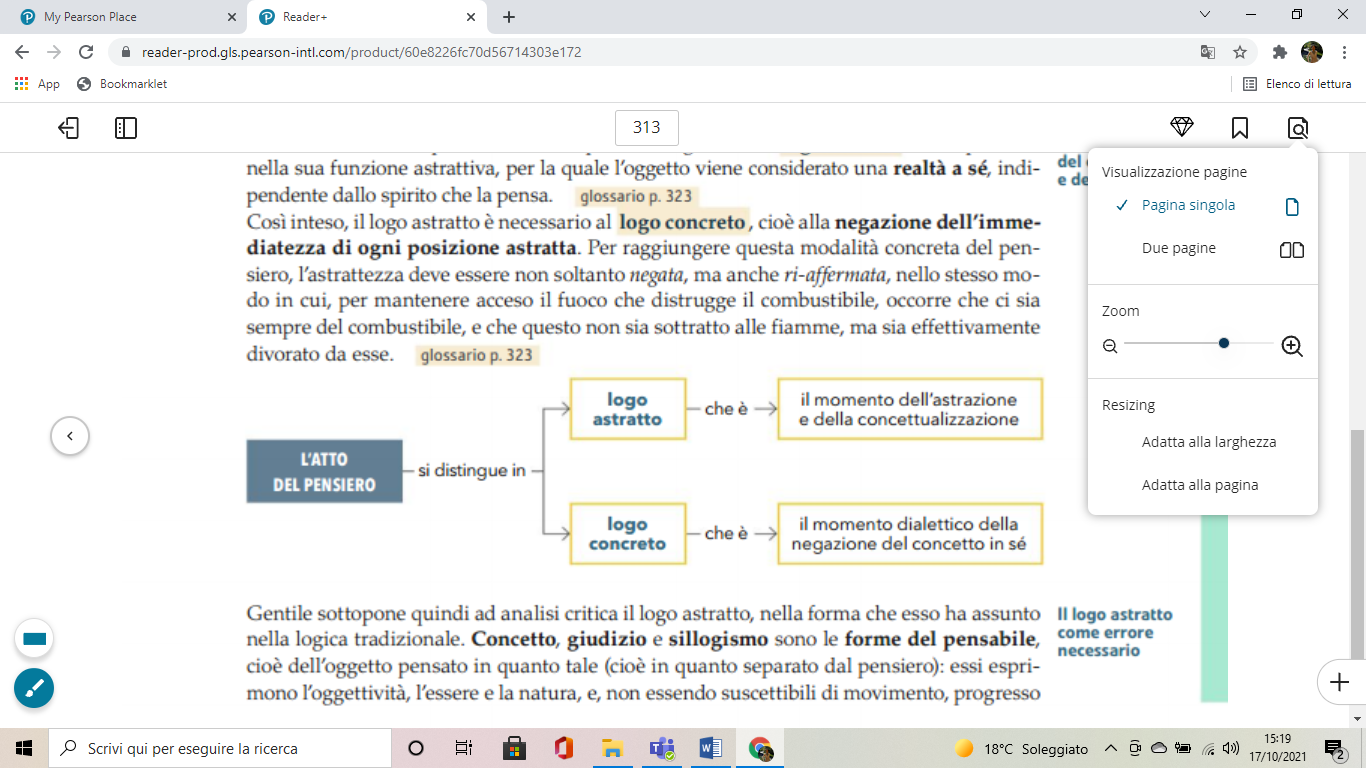 Momenti dialettici dello spirito
Soggetto = coscienza di sé
arte
Unità di soggetto e oggetto = coscienza di sé che è coscienza di qualche cosa
filosofia
Oggetto = coscienza di qualche cosa
religione
scienza della natura
(valore pratico e non conoscitivo)
identica alla storia
vera scienza